Reinterpretasi Pancasila“Bhinneka Tunggal Ika”untuk kehidupan bernegara dan bermasyarakat era kini
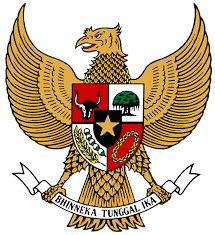 Al Makin
UIN Sunan Kalijaga Yogyakarta
Rwâneka dhâtu winuwus Buddha Wiswa,Bhinnêki rakwa ring apan kena parwanosen,Mangka ng Jinatwa kalawan Siwatatwa tunggal,Bhinnêka tunggal ika tan hana dharma mangrwa.
Kertagama: 139: 5
Generasi Emas: Tan Malaka, Tjokroaminoto, Sukarno, Hatta, Yamin, Sjahrir, cs
Etische Politiek: Van Deventer (de Eere Schuld), Max Havelaar, Abandenon, Höevel RB, Idenburg,
Majapahit, Sriwijaya, Mataram
Demak, Pasai, Tidore,
Kolonialisasi
Indonesia
Lokal
inlanders
Mardjikers
China
Oostersche Natien
India
Vreemde Oosterlingen
Mooren
Concubinage
Arab
Inheemsche Cristenen
Eropa
Mixtisen
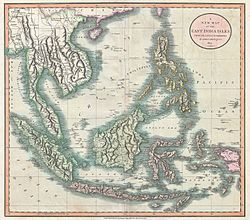 East Indies
Historis
Tekstual : Sang Hyang Kamahayanikan
Arkeologis: candi 
Rereading: serat, babat
Reinterpretasi Bhinneka
kultural
Oral, suku, etnis, seni, budaya
religius
600 nabi, 600 agama
Ilmu pengetahuan,
Daya saing
Ekonomi
dst
globalisasi
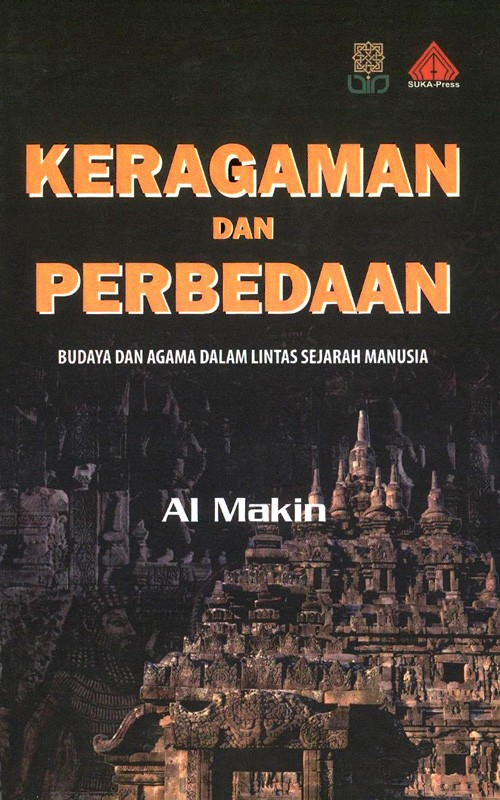